Figure 1. Generation of the PrP-dystonin-a2 transgenic mice. (A) Schematic representation of the N-terminal regions of ...
Hum Mol Genet, Volume 23, Issue 10, 15 May 2014, Pages 2694–2710, https://doi.org/10.1093/hmg/ddt663
The content of this slide may be subject to copyright: please see the slide notes for details.
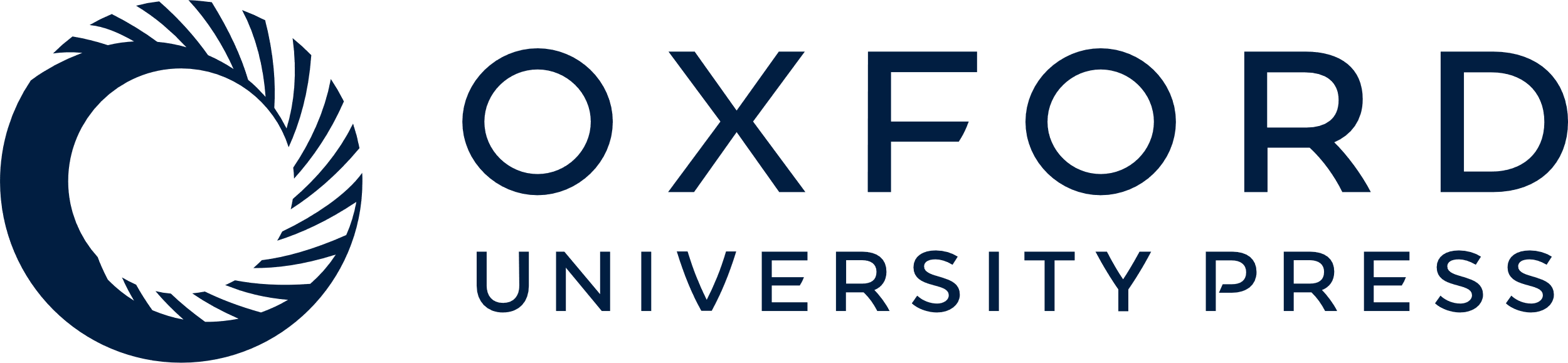 [Speaker Notes: Figure 1. Generation of the PrP-dystonin-a2 transgenic mice. (A) Schematic representation of the N-terminal regions of the major dystonin neuronal isoforms (dystonin-a1, -a2 and -a3). The actin binding domain (ABD) of both dystonin-a1 and -a2 contains a pair of calponin homology sites, while dystonin-a3 contains a single calponin homology site. The plakin domain is common to all three isoforms. The differentiating feature of all dystonin-a isoforms lies in the initial N-terminal segment. Dystonin-a2 harbors a highly conserved transmembrane (TM) domain, which aids its localization to the membrane of organelles. Dystonin-a3 contains a myristoylation motif that localizes it to the plasma membrane. The C-termini of these proteins contain a MTBD, consisting of EF hands, a Gas2-related domain and a glycine–serine–arginine rich domain (data not shown). (B) Schematic representation of the PrP-dystonin-a2 cDNA construct used to generate transgenic mice. The construct harbors full-length dystonin-a2 cDNA in frame with a myc/his tag under the regulation of a strong neuronal promoter [prion protein promoter (PrP)]. (C) Validation of PrP-dystonin-a2 transgene expression in F11 sensory neurons. Antigenic labeling of the PrP-dystonin-a2 myc/his tag (using anti-c-myc) 48 h post-transfection in F11 sensory neurons produced a perinuclear/cytoplasmic-staining pattern expected for the dystonin-a2 isoform. Cells were counterstained with DAPI to label the nuclei (scale bar = 20 μm). (D) Schematic representation of the location of oligonucleotide primers used to amplify the endogenous Dst gene and the PrP-dystonin-a2 transgene. Arrows indicate the position of primers used to amplify between exons 7 and 8 of the Dst gene. Amplification of the endogenous locus yields a 318 bp fragment due to the presence of an intron, whereas amplification of the PrP-dystonin-a2 transgene gives rise to a 220 bp product. (E) PCR screening of the F0 generation indicates five offspring positive for the PrP-dystonin-a2 transgene (220 bp). Founder lines 542 and 559 were bred and established for further analysis.


Unless provided in the caption above, the following copyright applies to the content of this slide: © The Author 2013. Published by Oxford University Press. All rights reserved. For Permissions, please email: journals.permissions@oup.com]